Domače branje
Naslov knjige : Noč po mega žuru

Avtor knjige : Ivan Sivec
Uvod :
Predstavila vama boma knjigo, z naslovom Noč po mega žuru, ki je drugi del knjige Zadnji mega žur. Avtor knjige je Ivan Sivec. Zgodba govori o Mateju, ki naj bi naredil samomor, vendar njegova mati Maja, ugotovi, da temu ni tako, zato najame kriminalista,…
Predstavitev knjige :
Naslov knjige : Noč po mega žuru

Avtor knjige : Ivan Sivec

Založba : Karantanija

Leto izdaje : Ljubljana 2001

Zbirka : NajHIT

Literarna zvrst : Socialno-psihološki roman
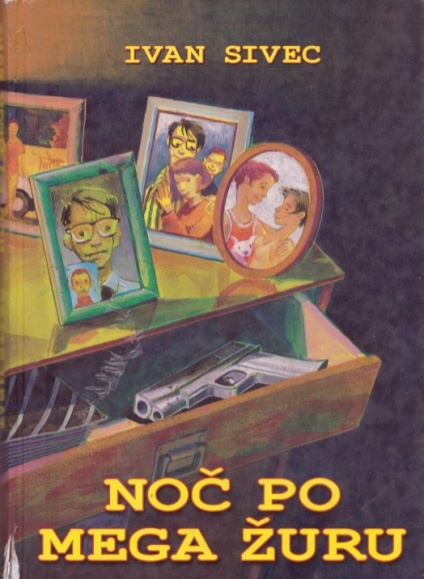 Življenjepis avtorja :
Ivan Sivec se je rodil 23. maja 1949 v Mostah pri Komendi, kot tretji sin. Danes živi v Mengšu.
Po izobrazbi je slavist. Diplomiral je na ljubljanski Filozofski fakulteti, na etnološkem oddelku je pripravil magisterij iz množične popularne glasbe (Avsenik).
Skoraj 40 let je bil zaposlen na Radiu Ljubljana oz. Slovenija, najprej deset let kot tehnik na odvijanju programa, nato kot novinar oz. urednik Dokumentarno-feljtonskega uredništva, ki ga je 12 let sam tudi vodil.
Svoje knjige je predstavil na šolskih bralnih značkah in na literarnih večerih v več kot 600 krajih po Sloveniji, v Avstriji, Italiji, Franciji, Kanadi, Namibiji, Norveški, na Švedskem, v Švici in Združenih državah Amerike.
Član Društva slovenskih pisateljev je od leta 1987.
Natisnjenih je več kot 300.000 izvodov Sivčevih knjig.
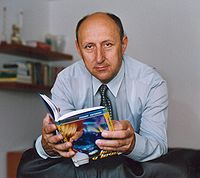 Dela avtorja :
Literarna dela Ivana Sivca so zelo raznolika. Razpeta so od kmečke povesti in romanov do spominskih črtic ter pustolovskih, športnih in problemskih mladinskih tem. Pisal je za najmlajše, predvsem pa za mladino in odrasle. Med najbolj znanimi knjigami za mladino so:
Zadnji mega žur,

Noč po mega žuru,

Finta v levo,

Kapitanov ključ,

Faktor X,

 Kriva prisega,

Izgubljen na Aljaski.
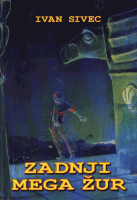 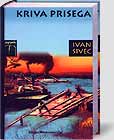 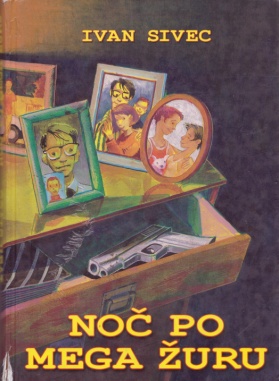 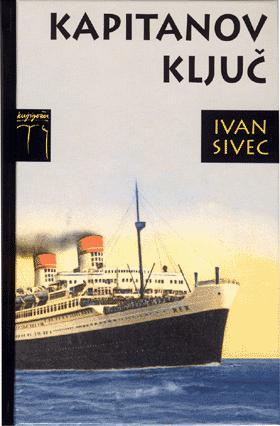 Slikovni material :
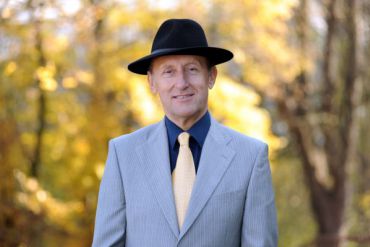 PISATELJ IVAN SIVEC
Strjena obnova :
Roman Noč po mega žuru je nadaljevanje knjige Zadnji mega žur, v kateri gimnazijec Matej naredi samomor. Na začetku knjige se srečamo z žalostjo in obupom Matejeve matere Maje in punce Tjaše. Mati je po sinovem pogrebu vsa strta, v pomoč in podporo ji je brat Lojze. Takoj po pogrebu mati dobi faks z Matejevo pisavo in grozljivim sporočilom, naj se ubije in z navodili, kje naj poišče pištolo. Dejansko tudi pritisne na petelina, a ne zgodi se nič, saj v pištoli ni nabojev. Zelo je žalostna, ker se ne more pridružiti sinu v večnosti. Po e-pošti je dobila sporočilo, ki naj bi ga napisala Tjaša (Matejeva punca). Maja ji je odgovorila z grozljivim pismom. Medtem je bilo pri Tjaši doma grozljivo, nekdo je pustošil po vrtu in streljal s pištolo. Brat Lojze se je zelo bal za Majo in je duhovniku s pečine plačal, da bi se pogovoril z mrtvim Matejem. Gospa Maja naj bi res govorila z mrtvim Matejem in naj bi ji naročil, naj si ne vzame življenje. Spotoma sta se ustavila na Žalah, kjer je bil Matejev grob. Bil je že mrak in v daljavi sta videla dve senci. Bila sta Virhovnikova, Tjaša in njen oče. Ko sta se Tjaša in Maja videli, sta padli v jok. Spoprijateljili  sta se in bilo jima je žal.
Tjaša, je skupaj z Majo, v neki hiši, kamor je zahajal Matej, našla čudne stvari (belo kaseto in belo pregrinjalo). Vse skupaj se je Maji zdelo čudno, zato je najela kriminalista, ki je zasledoval Lojzeta, ker je Maja slutila, da naj bi jo skušal ubiti Lojze in da je prav on kriv za Matejevo smrt. Po obsežnem iskanju dokazov in zasledovanju je kriminalist ugotovil, da je za smrt Mateja kriva tolpa samomorilcev in da je pri poskusu umora sodeloval Anton (Lojzetov prijatelj), Sven (Matejev sošolec) in Tone. Vsi so bili obtoženi, Lojze pa je prosil za odpuščanje, ki ga je dobil.
Opis oseb :
Maja Lampe- je mama pokojnega sina Mateja. Ukvarja se  s prodajo računalnikov. Vodi samostojno podjetje EU Computers. Zelo zgodaj je izgubila moža, ki  je naredil samomor. Po sinovi smrti  je Maja na koncu z živci. Kasneje vzljubi Tjašo in jo ima kot svojo hčerko. Matej je zapisal, da se raje posveča podjetju in delu kot njemu. Sprva se ne počuti varno zato najame detektiva. Gospa Maja se zaljubi v  upokojenega kriminalista  Rudija. 
Matej Lampe- je sin gospe Maje. Med maturantskim  plesom je splezal na streho Cankarjevega doma in storil samomor. Na maturantskem izletu v Grčiji sta se z Tjašo zaljubila in postala par. Za njegov 18 rojstni dan mu je mama kupila avto. Hodil je na Drugo gimnazijo v Ljubljano. Ko je bil še majhen deček je njegov oče storil samomor.
Tjaša Vrhovec -  je  Matejeva punca. Drugače je Tjaša zelo urejena, prijazna in živahna punca. Na dan Matejeve smrti jo je videl v objemu z drugim moškim zato se Tjaša počuti krivo  za njegovo smrt.  Po njegovi smrti je tudi ona hotela storiti samomor. Več dni po pogrebu je zaprta vase in ne govori z nikomer. Skupaj z gospo Majo odkrivata  možne vzroke za Matejevo smrt.
Mnenje o knjigi :
Na začetku je nekoliko žalostna, vendar potem postane zelo zanimiva in je kar ne moraš končati brati. Knjiga je zelo dobro razumljiva, ni nerazumljivih besed. Všeč mi je, da knjiga nekoliko spominja na nekakšno kriminalko in ne kot resen, odrasli socialno-psihološki roman. V knjigi lahko opazimo vsakodnevne probleme, ki se dogajajo v resničnem življenju: podkupnine, poskusi umora, droge. Edino kar  me je zmotilo je, da v knjigi ni kakšne slike.
Viri :
http://sl.wikipedia.org/wiki/Ivan_Sivec

http://www.google.si/images?hl=sl&biw=1276&bih=857&q=ivan%20sivec&rlz=1R2SKPT_slSI415&wrapid=tlif129787129031011&um=1&ie=UTF-8&source=og&sa=N&tab=wi

http://www.simos.si/EnoMnenje.asp?IdMnenje=219085656